COVID-19 STOP!
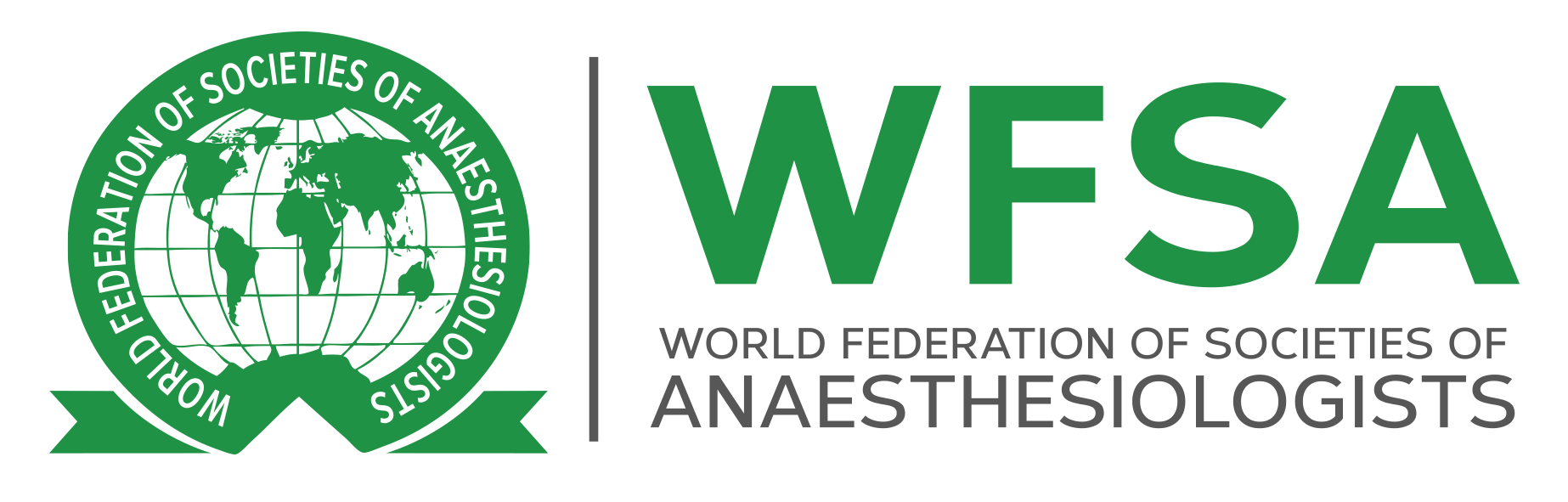 Does this case have to go to the OR? 
SLOW DOWN, SLOW IS SAFE!
People
OPTIMISE
SUCCESS
Personal Protection
MINIMISE
EXPOSURE
Supplies
ANTICIPATE
NEEDS
Intubation
AVOID OR
MINIMIZE 
AEROSOL
GENERATION
Extubation